Figure 1 Association between the incidence of pneumonia and IgG serum levels after IVIG therapy.
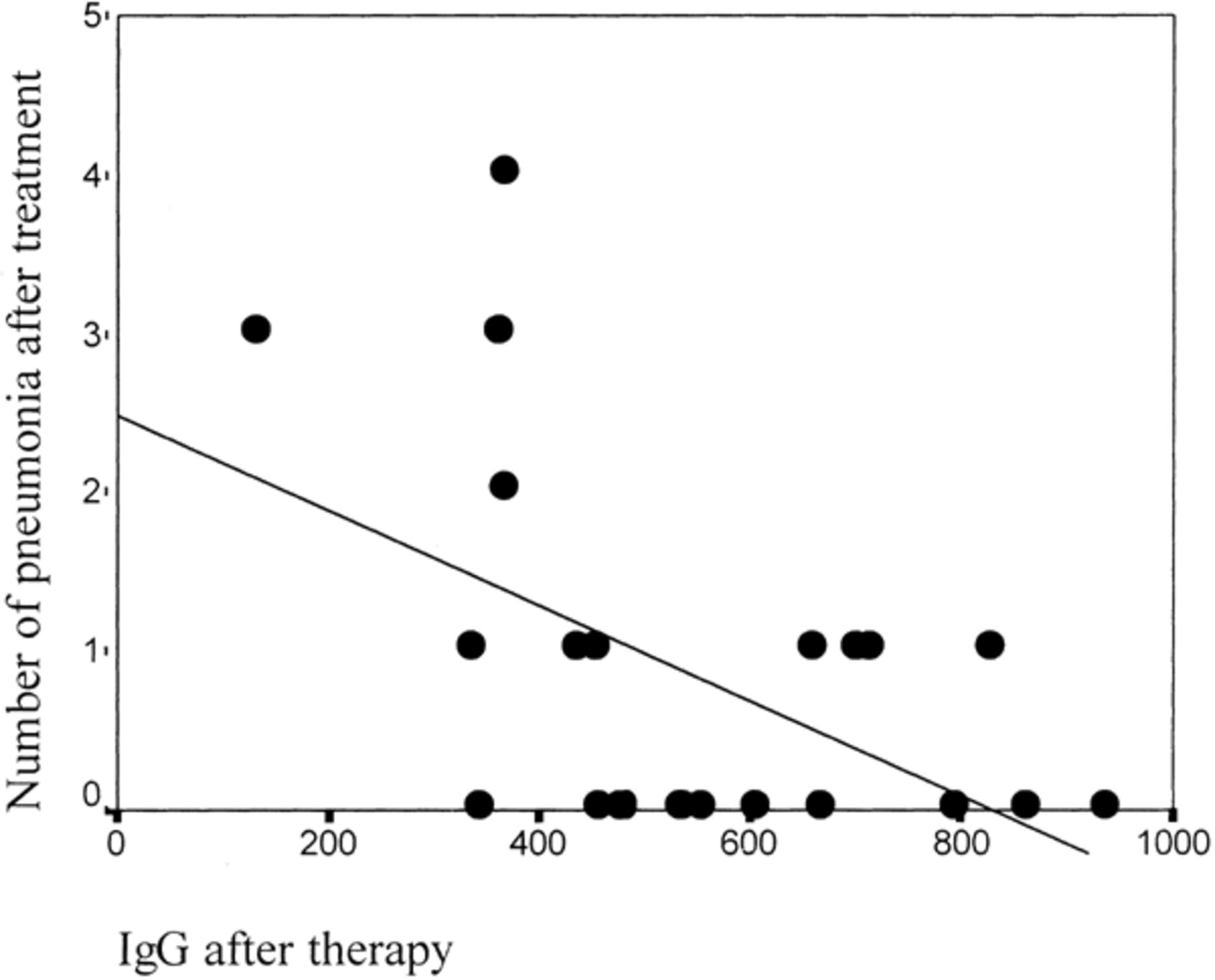 FEMS Immunol Med Microbiol, Volume 40, Issue 2, March 2004, Pages 113–118, https://doi.org/10.1016/S0928-8244(03)00304-3
The content of this slide may be subject to copyright: please see the slide notes for details.
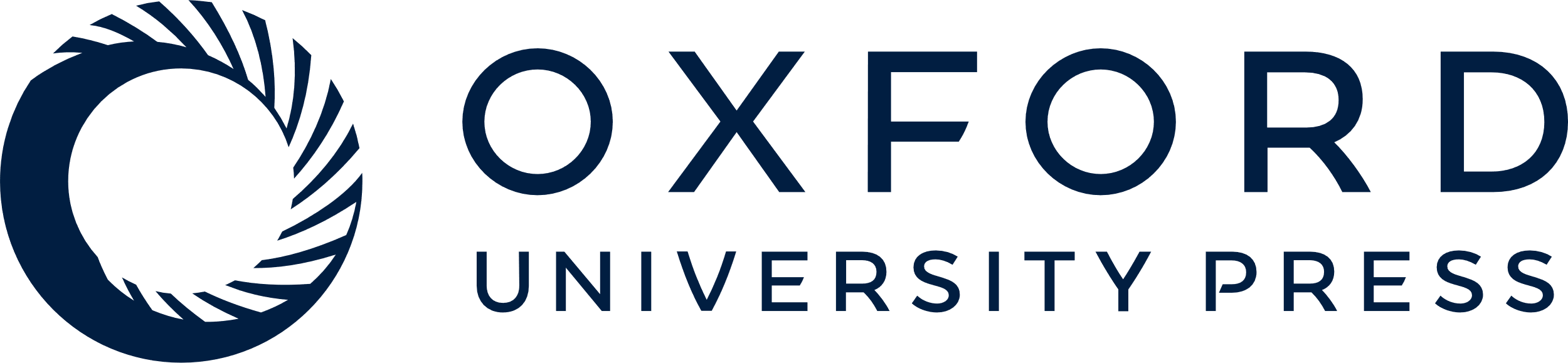 [Speaker Notes: Figure 1 Association between the incidence of pneumonia and IgG serum levels after IVIG therapy.


Unless provided in the caption above, the following copyright applies to the content of this slide: © 2003 Federation of European Microbiological Societies.]